Cape Karoo 
Tourism Trends
January – June 2022
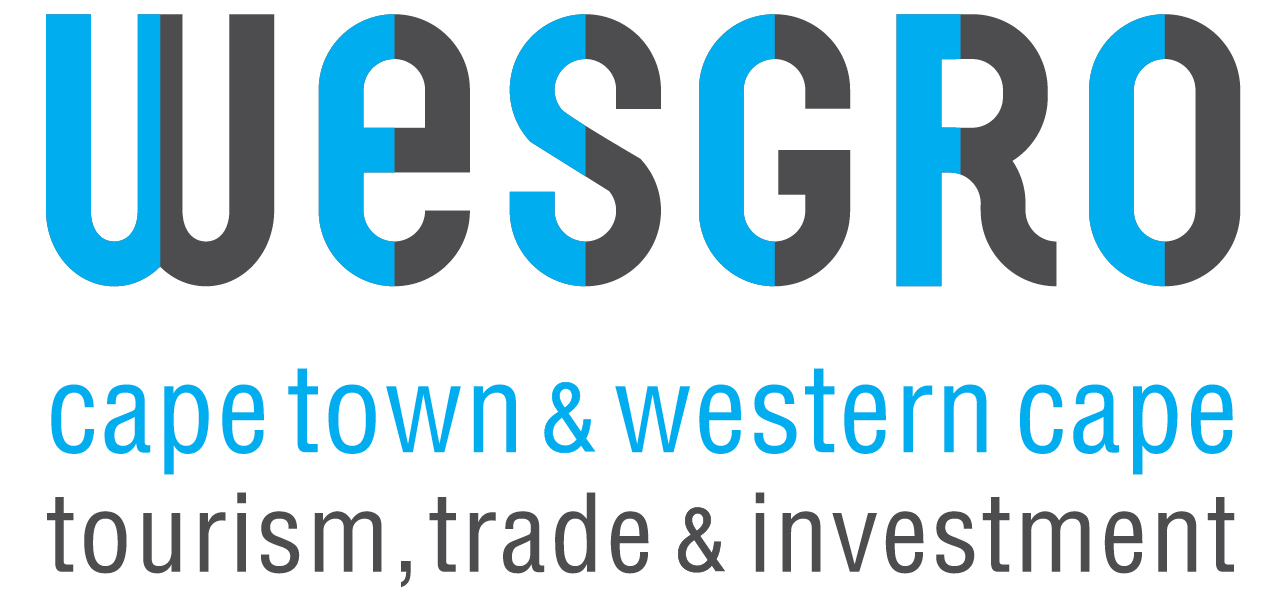 Contents
Cape Karoo Mobile Location Data Insights
1.1. Domestic Tourist Trends
1.2. International Tourist Trends
1.3. Beaufort West Tourist Trends
1.4. Matjiesfontein Tourist Trends
1.5. Laingsburg Tourist Trends
1.6. Prince Albert Tourist Trends
1.7. Karoo National Park
2.     Acknowledgments
3.     List of Sources
Cape Karoo Visitor Trends
Mobile Location Data Insights
1.   Cape Karoo Mobile Location Data Insights
What is mobile location data?
Geo or spatial data from smartphones. When a user installs an app, they are often asked to share their location data with the company which provides the app, and other companies who are partners with the app publisher. 
Users can opt in to location sharing (or choose not to opt in). When they opt in, then their phone collects data and shares it with the publisher companies.
All data collected is anonymized and does not include any personally identifiable information.

Why use mobile location data insights?
Mobile location-based data offers a more granular lens on visitor behaviour and provides a much larger sample size. 
These insights aim to facilitate a better understanding of visitor movement throughout the Western Cape’s six region. 
Mobile location data serves as a sample. It is not 100% of visitors, and it should not be treated as such. Like any sampling method, it can be subject to biases or lack of volume. 

The insights in this report represents mobile location data from a sample of 11 513  domestic and 64 international tourists who visited the Cape Karoo between January and June 2022. Within the domestic data set, over 2,000 of the sampled tourists were from the City of Cape Town and from the international sampled tourists, 28 were from the USA.
Source: Rove, 2022
Source: Rove, 2022
Source: Rove, 2022
1.1. Mobile Insights: Domestic Visitor Trends
On average, domestic visitors spent 1,5 days in the Cape Karoo, with the general average for the province being (2,6 days). 
Over 26% of the sampled domestic tourists stayed overnight in the Cape Karoo, which is around 50% lower than the general average for the province. An overnight stay is defined as tourists that arrived prior to midnight and stayed until 07:00 the following day.  
More than half of domestic tourists to the Cape Karoo were repeat visitors. This is a slightly lower repeater rate than the general average for the province (60,6%). A repeat visitor is defined as one who visited the region more than once within the review period.
Source: Rove, 2022
Source: Rove, 2022
1.1. Mobile Insights: Domestic Visitor Trends
Domestic visitors to the Cape Karoo were most likely to arrive on a Thursday (15,0%) or Friday (18,1%) and depart on either a Friday (17,2%) or Sunday (16,8%). 
April was the most popular month to visit the region, closely followed by March and January.
May and June were the most popular months for overnight stays among domestic tourists to the Cape Karoo.
Source: Rove, 2022
1.2. Mobile Insights: International Visitor Trends
On average, international visitors spent 2,3 days in the Cape Karoo which is just slightly shorter than the general average for the province (3,2) days. 
Just over 60% of the sampled international tourists stayed overnight in the Cape Karoo, which is slightly shorter than the general average for the province (68,5%). An overnight stay is defined as tourists that arrived prior to midnight and stayed until 07:00 the following day.  
A quarter of international tourists to the Cape Karoo were repeat visitors, which is a slightly lower repeater rate than the general average for the province (36,8%). A repeat visitor is defined as one who visited the region more than once within the review period.
Source: Rove, 2022
Source: Rove, 2022
1.2. Mobile Insights: International Visitor Trends
International visitors to the Cape Karoo were most likely to arrive on a Friday (20,3%) or Monday (18,8%) and depart on a Friday (21,9%) or Monday (17,2%) as well. 
April was the most popular month to visit the region in the first half of 2022, followed by March and February.
February and March were the most popular months for overnight stays among international tourists to the Cape Karoo.
Source: Rove, 2022
Source: Rove, 2022
1.3. Mobile Insights: Beaufort West Visitor Trends
More than 50% of International tourists who visited Beaufort West were overnight visitors with domestic visitors accounting for 19% in the first half of 2022. 
Repeat visitors accounted for 51,9% in domestic and 33,3% in the international categories. 
For domestic visitors, March was the most popular month to visit, followed by April and January. While April, March and February ranked as the most popular months for international tourists.
May and June were the most popular months for overnight stays among domestic tourists and international tourists stayed overnight most frequently in April.
Source: Rove, 2022
1.3. Mobile Insights: Beaufort West Visitor Trends
Fridays and Thursdays were the most popular arrival days for domestic visitors. Friday also forms part of their popular departure days as well and Sundays. 
For international visitors, Thursdays and Fridays were their most popular arrival days as well as their popular departure days.
Beaufort West had the highest share of arrivals in the entire Cape Karoo.

Within the domestic data set, 1887 tourists were from the City of Cape Town and for international arrivals, the USA (18) had the highest share of arrivals.
Source: Rove, 2022
1.4. Mobile Insights: Matjiesfontein Visitor Trends
Close to 300 domestic tourists visited Matjiesfontein in the first half of 2022 with only 4 were recorded from the international market. Repeat visitors accounted for 11,9% in domestic arrivals but there were none from the international market. 
For both domestic and international visitors, April was the most popular month to visit. While Jan, Feb and March closely followed. 
February and May were the most popular months for overnight stays among domestic tourists and for international tourists it was April.
Source: Rove, 2022
1.4. Mobile Insights: Matjiesfontein Visitor Trends
For domestic tourists, Fridays and Sundays were the most popular arrival days while Tuesday was the most popular for international tourists.  
Popular departure days for international tourists were between Monday and Friday, While Sunday and Monday were the most popular departure days for domestic tourists.
Within the domestic data set, 70 tourists were from the City of Cape Town followed by the City of Tshwane (36) and City of Johannesburg (33).  International arrivals only accounted for 4 tourist arrivals for the Jan – June period.
Source: Rove, 2022
1.5. Mobile Insights: Laingsburg Visitor Trends
Close to 25% of domestic and just under 15% of international tourists stayed overnight in Laingsburg in the first half of 2022. Repeat visitors accounted for 20,7% in the domestic category while there were none in the international category. 
For domestic visitors, March was the most popular month to visit, followed by April and January. The month of March also ranked as the most popular month for international tourists, closely followed by April. 
June and May were the most popular months for overnight stays among domestic tourists and international tourists mostly stayed overnight in March.
Source: Rove, 2022
1.5. Mobile Insights: Laingsburg Visitor Trends
Fridays were the most popular arrival and departure days for domestic visitors in Laingsburg for the first 6 months of 2022. 
For international visitors, both arrivals and departures were most popular on Thursday’s.
Within the domestic data set, 287 tourists were from the City of Cape Town followed by the City of Tshwane (77) and City of Johannesburg (58). On the international front, the USA (4) had the top leading international arrivals to Laingsburg.
Source: Rove, 2022
1.6. Mobile Insights: Prince Albert Visitor Trends
International overnight visitors accounted for 44,4% of visitors to Prince Albert while domestic visitors accounted for 45,2% in the first half of 2022. There were no international repeat visitors over the period, only domestic (19,9%). 
For domestic visitors, April was the most popular month to visit, followed by March and January. While February and March had an equal share (33,3%) as popular months for international visitors. 
For the period under review, May, April and February were the most popular months for overnight stays among domestic tourists and international tourists stayed overnight most frequently in February and April.
Source: Rove, 2022
1.6. Mobile Insights: Prince Albert Visitor Trends
Fridays were the most popular arrival days for domestic visitors and Sundays were their most popular departure days. For international visitors, Tuesdays were most popular arrival days while departure days were split between Monday, Wednesday and Saturday.
Within the domestic data set, 190 tourists were from the City of Cape Town. On the international front, the Netherlands (3), USA (2) and the UK (1) were the top leading international arrivals to Prince Albert.
Source: Rove, 2022
1.7. Karoo National Park
The Karoo National Park received 12 986 visitors over the period January to June 2022.  This represented a 12% year-on-year increase in visitor numbers when compared to 2021 with 11 561 visitors entering the Park.
Source: SanParks 2022
Mobile Tourists and Non-Tourists Definitions
About Mobile Location Data
Privacy compliant data is collected from location enabled apps on mobile devices. Data collected when those location enabled mobile devices entered our geo fenced area 
Data is collected through applications (news, weather, games, texting apps, traffic, etc.)
Year over year numbers could be skewed by increase app penetration and data privacy settings/policies.
Exception with China which does not share data…
Think of mobile data like survey data on steroids.
A sample size greater than 30 yields a 95% level of confidence.
This may be the largest sample size of data pertaining to visitors•
Should not be compared to visitation data.•
Many factors impact total sample size
Number of app partnerships
Usage of apps
App developer policies
Volume of visitors
Who Are Tourists vs Non-Tourists?
A Tourist is typically defined as follows:
The visitor does not live or work within the study geography
The visitor travels a minimum distance to the study geography
The visitor appears in the study geography for a minimum period of time (exclude commuters/passers through etc.)
Source: Rove, 2022
Mobile Tourists and Non-Tourists Definitions
Source: Rove, 2022
Glossary of Key Terms
Source: Rove, 2022
3.	Acknowledgements
Acknowledgements and many thanks go to the following for supplying the primary data which made this publication possible and whose continued and unwavering support will sustain the forthcoming issues. 
   
The participating attractions in the Cape Karoo:

Karoo National Park
4.  List of Sources
Rove Marketing powered by Near
SanParks
DISCLAIMER:Wesgro has taken every effort to ensure that the information in this publication is accurate. We provide said information without representation or warranty whatsoever, whether expressed or implied. It is the responsibility of users of this publication to satisfy themselves of the accuracy of information contained herein. Wesgro cannot be held responsible for the contents of the publication in any way.© Wesgro, 2022